SIÊU TRÍ NHỚ
Nhiệm vụ: 
- Liệt kê tên các đoạn trích trong Truyện Kiều và Truyện Lục Vân Tiên đã được học.
- Liệt kê các yêu cầu của kiểu bài Phân tích một tác phẩm văn học đã học ở Bài 1.
Hình thức: Hoạt động nhóm 4HS
Sản phẩm: Liệt kê trên bảng phụ
Thời gian: 3 phút
BÀI 2: 
TRUYỆN THƠ NÔM
KĨ NĂNG VIẾT
PHÂN TÍCH MỘT ĐOẠN TRÍCH TÁC PHẨM VĂN HỌC
I. TÌM HIỂU YÊU CẦU CỦA KIỂU VĂN BẢN
Học sinh đọc cá nhân phần định hướng sgk trang 48 trong thời gian 3 phút.
Tham gia thử thách chuyền bút: bút sẽ được chuyền ngẫu nhiên theo tín hiệu của 1 bản nhạc, nhạc dừng ở đâu bóng đang ở vị trí của bạn nào là bạn đó cần đưa ra 1 thông tin về yêu cầu kiểu bài trong vòng 5s. Cứ thể tiếp tục cho tới khi tìm được hết yêu cầu kiểu bài. Ai nêu được thì có điểm thưởng, không nêu được phải thực hiện thử thách mà GV đưa ra (có thể nhảy theo một điệu nhạc, hát một đoạn trong một bài hát, diễn tả theo một hình ảnh)
I. TÌM HIỂU YÊU CẦU CỦA KIỂU VĂN BẢN
Kiểu bài: nghị luận phân tích một đoạn trích tác phẩm văn học
Phân tích đoạn trích một tác phẩm văn học (nội dung chủ đề, những nét đặc đặc sắc về hình thức nghệ thuật và hiệu quả thẩm mĩ của nó) thuộc kiểu bài nghị luận văn học, trong đó người viết dùng lí lẽ, bằng chứng để làm sáng tỏ chủ đề, những nét đặc sắc về hình thức nghệ thuật của đoạn trích và hiệu quả của nó đối với việc thể hiện nội dung đoạn trích.
I. TÌM HIỂU YÊU CẦU CỦA KIỂU VĂN BẢN
2. Yêu cầu kiểu văn bản
Phân tích được nội dung cơ bản của đoạn trích.
Phân tích được một số nét đặc sắc về hình thức nghệ thuật, chỉ ra mối quan hệ giữa hình thức và nội dung, từ đó làm rõ giá trị của các yếu tố hình thức trong việc thể hiện nội dung, chủ đề của đoạn trích.
Giới thiệu được khái quát về tác phẩm và đoạn trích.
Nêu những suy nghĩ và cảm xúc của bản thân về nội dung và nghệ thuật của đoạn trích.
Nêu tóm tắt bối cảnh trước đoạn trích và chủ đề, âm hưởng bao trùm đoạn trích.
II. THỰC HÀNH
Hướng dẫn quy trình viết theo các bước
Đề bài: Phân tích đoạn trích “Kiều ở lầu Ngưng Bích” (trích “Truyện Kiều” của Nguyễn Du)
HS đọc các bước thực hành viết trong SGK tr.49 và đặt câu hỏi về điều còn băn khoăn, thắc mắc.
Thời gian: 5 phút
II. THỰC HÀNH
Hướng dẫn quy trình viết theo các bước
Đề bài: Phân tích đoạn trích “Kiều ở lầu Ngưng Bích” (trích “Truyện Kiều” của Nguyễn Du)
Chuẩn bị
Viết bài
Kiểm tra và chỉnh sửa
Tìm ý và 
lập dàn ý
III. HƯỚNG DẪN QUY TRÌNH VIẾT
a. Chuẩn bị
Đọc kĩ đề bài, xác định yêu cầu cần thực hiện.
Xem lại kiến thức ngữ văn về truyện thơ Nôm, nội dung đọc hiểu đoạn trích Kiều ở lầu Ngưng Bích, chú ý xuất xứ.
Xác định nội dung và hình thức nghệ thuật nổi bật nhất của đoạn trích.
b. Tìm ý và lập dàn ý
Tìm ý
Nội dung chính của tác phẩm là gì?
Nghệ thuật của đoạn trích có gì đặc sắc?
Các yếu tố hình thức nghệ thuật ấy đã làm nổi bật nội dung của đoạn trích như thế nào?
Qua đoạn trích, Nguyễn Du thể hiện được tấm lòng (chữ tâm) và tài năng (chữ tài) như thế nào?
Lập dàn ý
Giới thiệu khái quát về Truyện Kiều và đoạn trích Kiều ở lầu Ngưng Bích
Mở bài
- Nêu tóm tắt câu chuyện trước đoạn trích kiều ở lầu Ngưng Bích và cảm hứng chủ đạo của đoạn trích này.
- Phân tích khung cảnh gợi nỗi nhớ của Thúy Kiều qua sáu câu thơ đầu. Chú ý nghệ thuật lựa chọn không gian, thời gian và các hình ảnh.
- Phân tích nỗi nhớ thương của Thúy Kiều qua tám câu thơ tiếp. Chú ý nghệ thuật lựa chọn ngôn từ và bút pháp miêu tả nội tâm nhân vật.
- Phân tích diễn biến tâm trạng của Thúy Kiều qua tám dòng thơ cuối. Chú ý các biện pháp nghệ thuật, lựa chọn hình ảnh, không gian, thời gian, câu hỏi tu từ...
Thân bài
Kết bài
Nêu những suy nghĩ và cảm xúc của em về nội dung và nghê thuật của đoạn trích Kiều ở lầu Ngưng Bích.
Kết hợp nêu luận điểm, lí lẽ, bằng chứng.
Tách đoạn hợp lí và sử dụng các phương tiện liên kết để liên kết luận điểm, lí lẽ, bằng chứng.
Sử dụng một số cách viết để mở bài và kết bài hấp dẫn như: trích những đoạn thơ cùng chủ đề với tác phẩm cần phân tích, trích dẫn danh ngôn, nhận định về tác giả, tác phẩm,...
Trong một số trường hợp, em có thể trao đổi với các ý kiến trái chiều về tác phẩm để làm cho nội dung bài viết thêm phong phú.
c. Viết bài
Khi viết bài em cần chú ý:
d. Kiểm tra và chỉnh sửa
Đọc lại đoạn văn, bài văn đã viết
Đánh giá bài viết và chỉnh sửa theo bảng kiểm
Bảng kiểm
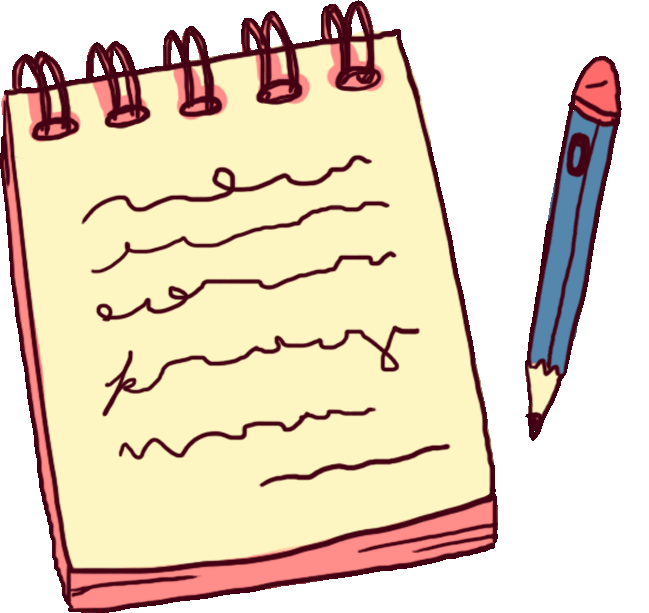 2. Rèn luyện kĩ năng viết: Phân tích văn học
Đọc SGK tr.47 và hoàn thiện PHT số 2 – Tìm hiểu cách thức phân tích văn học.
Hình thức: Nhóm đôi
Thời gian:
+ Nhiệm vụ 1: 2 phút
+ Nhiệm vụ 2: 3 phút
2. Rèn luyện kĩ năng viết: Phân tích văn học
“Tám câu thơ, mỗi cặp câu gợi ra một nỗi buồn sâu thẳm. “Buồn trông” là buồn mà nhìn xa, nhưng cũng là buồn mà trông ngóng một cái gì mơ hồ sẽ đến làm thay đổi tình trạng hiện tại. Hình như nàng mong một cánh buồm, nhưng cánh buồm chỉ thấp thoáng, xa xa, không rõ như một ước vọng mơ hồ, mỗi lúc một xa, Nàng lại trông ngọn nước […], ngọn sóng xô đẩy cánh hoa phiêu dạt, không biết về đâu. […]
     Tám câu thơ, câu nào cũng vừa thực vừa hư, vừa là thực cảnh, vừa là tâm cảnh. Toàn là hình ảnh về sự vô vọng, sự dạt trôi, sự bế tắc và sự chao đảo, nghiêng đổ. Đây chính là lúc mà tình cảm Kiều trở nên mong manh và yếu đuối nhất, là lúc mà nàng dễ rơi vào cạm bẫy…”.
2. Rèn luyện kĩ năng viết: Phân tích văn học
“Tám câu thơ, mỗi cặp câu gợi ra một nỗi buồn sâu thẳm. “Buồn trông” là buồn mà nhìn xa, nhưng cũng là buồn mà trông ngóng một cái gì mơ hồ sẽ đến làm thay đổi tình trạng hiện tại. Hình như nàng mong một cánh buồm, nhưng cánh buồm chỉ thấp thoáng, xa xa, không rõ như một ước vọng mơ hồ, mỗi lúc một xa, Nàng lại trông ngọn nước […], ngọn sóng xô đẩy cánh hoa phiêu dạt, không biết về đâu. […]
     Tám câu thơ, câu nào cũng vừa thực vừa hư, vừa là thực cảnh, vừa là tâm cảnh. Toàn là hình ảnh về sự vô vọng, sự dạt trôi, sự bế tắc và sự chao đảo, nghiêng đổ. Đây chính là lúc mà tình cảm Kiều trở nên mong manh và yếu đuối nhất, là lúc mà nàng dễ rơi vào cạm bẫy…”.
Chỉ ra những đặc sắc nghệ thuật:
Điệp “Buồn trông”
Hình ảnh thơ
Đánh giá về giá trị của đặc sắc nghệ thuật đó trong việc thể hiện nội dung tư tưởng
2. Rèn luyện kĩ năng viết: Phân tích văn học
Phân tích văn học là chia tách đối tượng (tác phẩm văn, thơ, hí, kịch) thành nhiều phần, xem xét từ nhiều bình diện (nội dung, nghệ thuật); từ đó chỉ ra giá trị (cái hay, cái đẹp, ý nghĩa và tác dụng) của đối tượng ấy.
Khi phân tích tác phẩm văn học cần thấy được sự gắn bó giữa nội dung và hình thức.
+ Chỉ ra yếu tố nghệ thuật đặc sắc.
+ Chỉ ra tác dụng của chúng trong việc thể hiện nội dung.
III. LUYỆN TẬP
Lớp chia 4 nhóm
Lập ý chi tiết cho phần thân bài của đề bài: Phân tích đoạn trích “Kiều ở lầu Ngưng Bích” (trích “Truyện Kiều” của Nguyễn Du) - Hoàn thiện lập ý phần thân bài PHT số 3
Thời gian lập ý: 15 phút
Thời gian trình bày: 2 phút/nhóm
V. VẬN DỤNG
Trên lớp:  HS làm việc theo nhóm
                 thời gian: 15 phút
Yêu cầu 1: Viết hoàn chỉnh phần mở bài/ kết bài của bài văn Phân tích đoạn trích Kiều ở lầu Ngưng Bích (trích Truyện Kiều của Nguyễn Du)
Yêu cầu 2: Chọn 1 luận điểm trong thân bài triển khai thành một đoạn văn diễn dịch/ quy nạp/ phối hợp hoàn chỉnh.
V. VẬN DỤNG
Về nhà:  Viết hoàn thiện bài văn Phân tích đoạn trích Kiều ở lầu Ngưng Bích (trích Truyện Kiều của Nguyễn Du)
Cảm ơn các em!